Нижегородская область
Муниципальное бюджетное учреждение  
Дополнительного образования
«Спасский дом детского творчества»
Выполнили: Куламин Георгий Иванович-обучающийся объединения «Робототехника»Руководитель: Хламов Д.В., педагог ДО
Проект
«Б.О.К.»
с.Спасское
2022
Введение
Умный дом – это система устройств, которые помогают вам жить комфортнее и безопаснее. Датчик реагирует на какое-либо изменение в доме и посылает сигнал в цифровой блок, который и запускает программу. Управлять процессами можно через мобильное приложение, с помощью универсального пульта либо просто голосом, используя интеграцию или виртуального ассистента.
Цель проекта: Создать недорогой макет умного дома с несколькими различными функциями.
Задачи проекта: 
Изучить что такое умный дом и что он умеет.
Изучить работу нескольких датчиков.
Сделать макет дома из бумаги/картона.
Установить в наш макет нужные нам датчики.
Запрограммировать систему умного дома и проверить как она работает.
Объект: интеллектуальные системы «Умный дом».
Предмет: недорогой функционирующий макет умного дома, управляемый через интернет и пульт.
Новизна: мы сделаем довольно дешевый, но полно функционирующий макет умного дома на базе Arduino и ESP8266.
Комфорт в доме
Кроме безопасности система умного дома дарит уют даже в деревенский дом и управляется через интернет.
Проблема
Многие люди не могут позволить себе систему умного дома, которая может оповестить человека об опасности или даже  частично перенять управление домом на себя.
Анализ рынка
Функции умного дома
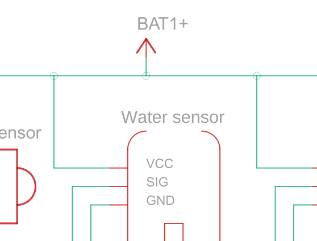 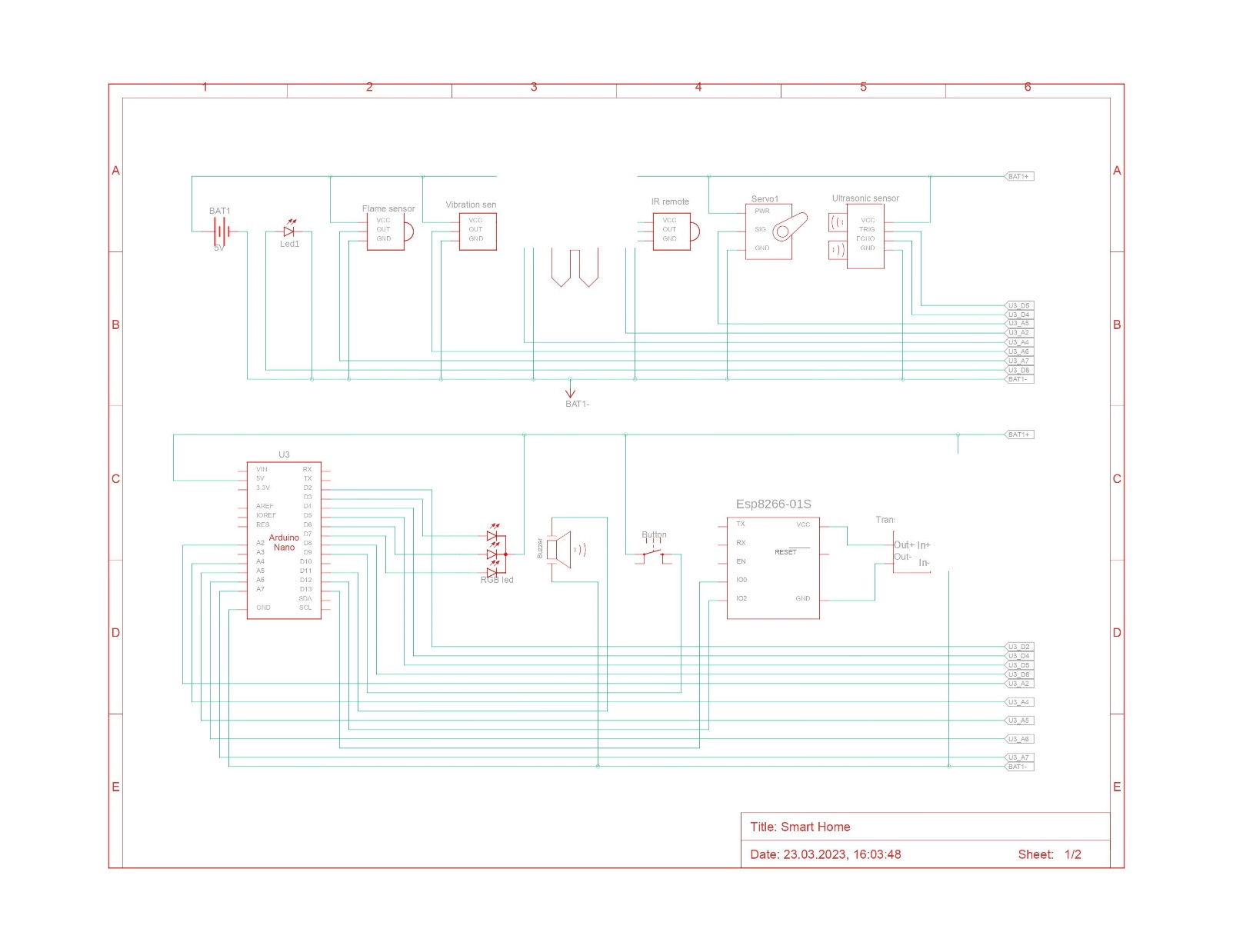 Схема подключения
Arduino Nano и ESP8266-01S
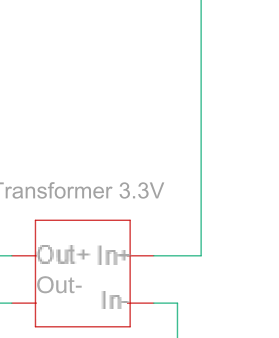 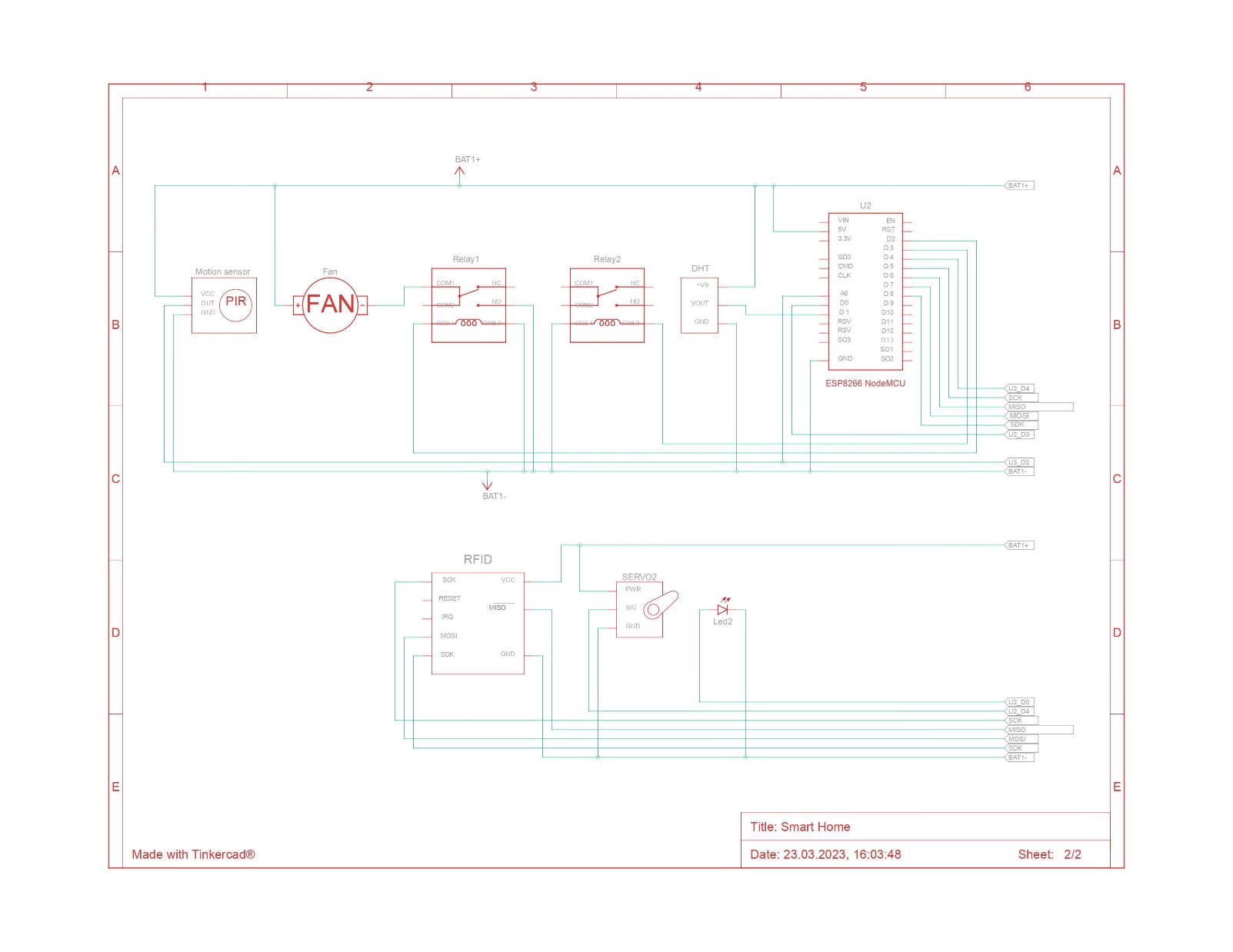 Схема подключения
ESP8266 NodeMCU
Электронные компоненты
Итого – 3600 руб
Экран системы управления умным домом
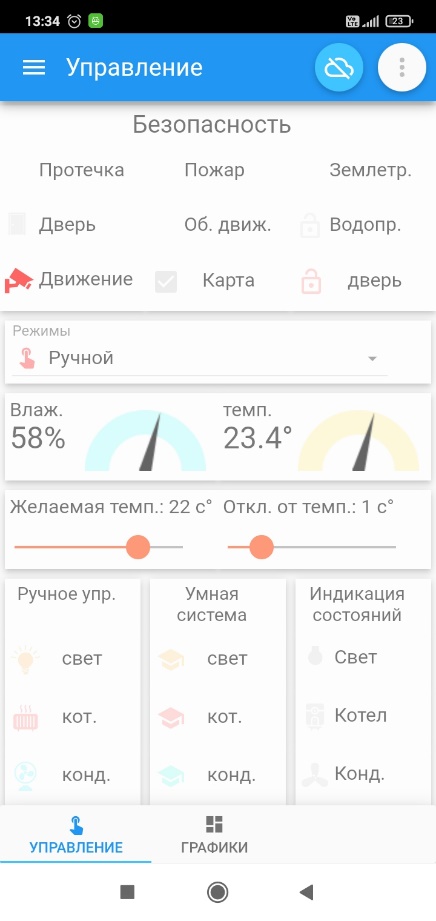 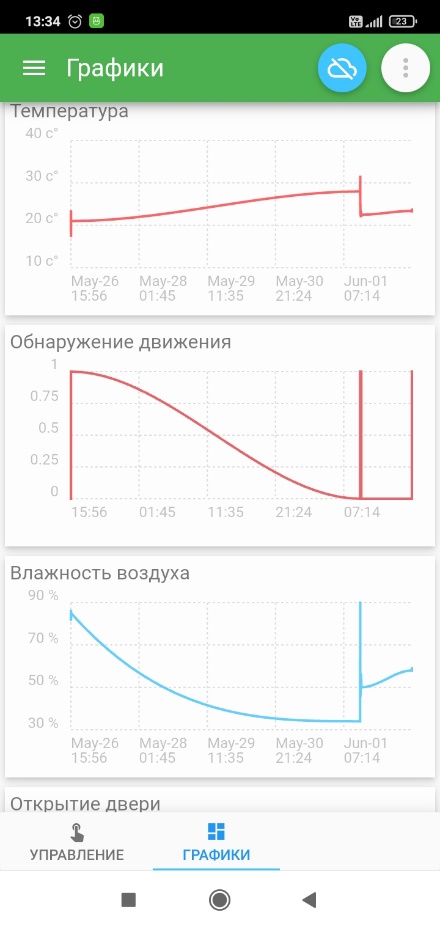 Слоган проекта: “Умный дом SH – доступность, комфорт и безопасность”.
Работая над проектом, мы получили хоть и простой, но зато бюджетный умный дом, доступный практически каждому. 
Таким образом мы решили проблему большинства людей, которые не могли позволить умную систему.
Описание проекта
Спасибо за внимание!
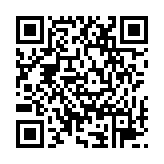 https://cloud.mail.ru/public/zuD6/LdVDkpi9X
SWOT-АНАЛИЗ
SWOT-анализ
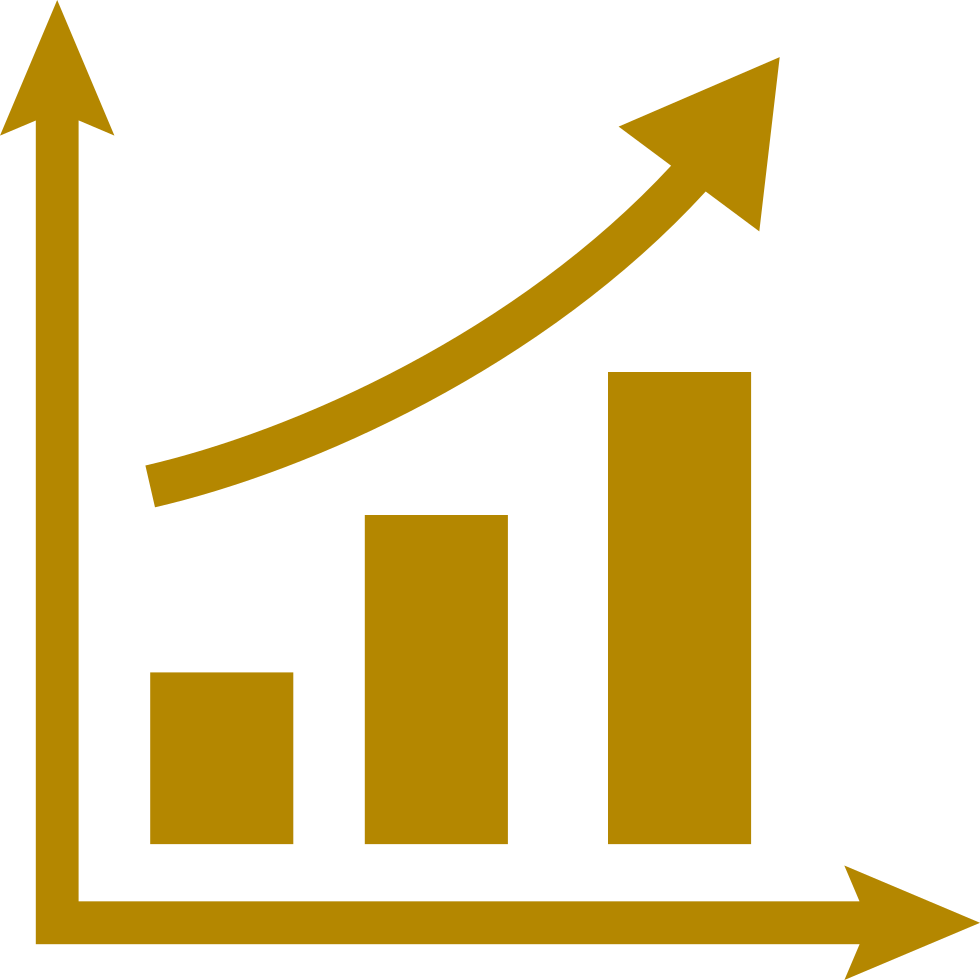 Возможности
Возможность расширения функциональности системы и приложения.
Повышение репутации фирмы.
Сильные стороны
Низкая себестоимость конечного продукта.
Наличие квалифицированных сотрудников.
Персонализированный продукт.
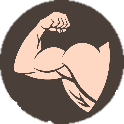 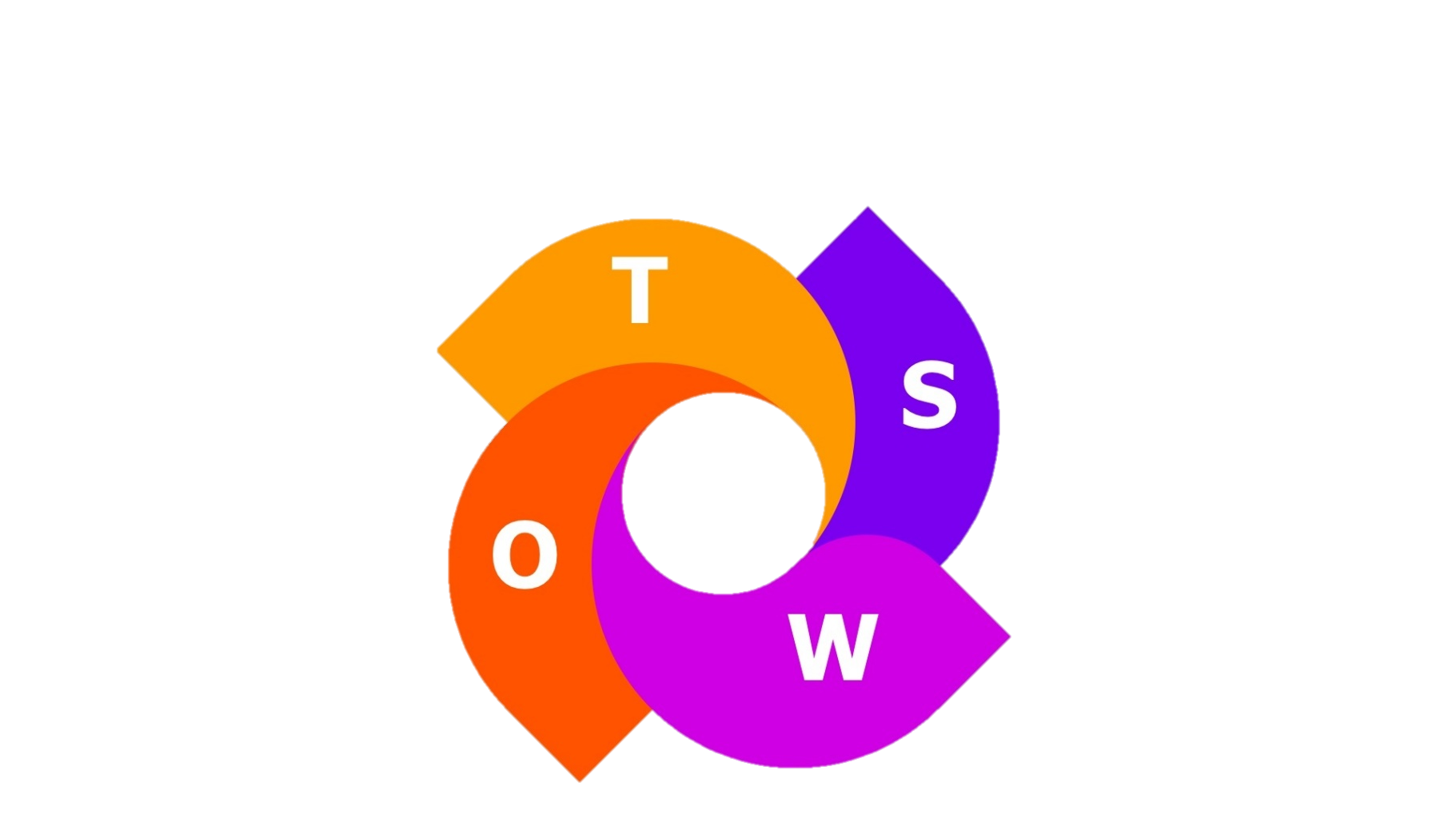 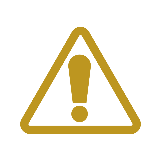 Слабые стороны
Проводное подключение датчиков и контролёров.
Закупка микроконтроллеров и комплектующих в Китае.
Угрозы
Снижение платежеспособности населения.
Конфликт с более сильными конкурентами.
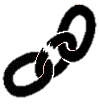 <номер>
Business Model Canvas
Уникальное ценностное предложение
Отношения
Партнёры
Процессы
Потребители/
клиенты
Персональное обслуживание.
Дружелюбное приложение для управления системы.
Поставщики материалов.
Команда разработчиков ПО.
Инженеры.
Рекламные компании в соц. сетях.
Постоянные обновления.
Новые функции.
Люди с низким-средним достатком,
Которые не хотят разбираться как это устроенно а желающие получить готовую систему под свои потребности.
Цены ниже конкурентов.
Высокая ремонтопригодность и сервисная поддержка.
Каналы
Ресурсы
Соц. Сети.
Официальный сайт.
Телефонная линия. 
Сарафанный маркетинг.
Платформа.
Репутационные ресурсы.
Инженеры и другой персонал.
Приложение.
Расходы
Финансирование / доход
Приобретение компонентов для системы.
Зарплаты сотрудникам. (монтаж системы, разработка приложения и техподдержка)
Реклама.
Продажа компонентов системы.
Монтаж системы.
Сервисное обслуживание.